Збереження життяПоведінка згідно з нормами безпеки
Нотатки з безпеки на робочому місці (SKG 031ua)
Станом на 08.2017
Übersetzt aus dem Deutschen im Juni 2022
Урок 1
Спочатку перевірте. Тоді починайте роботу. Безпека — понад усе!
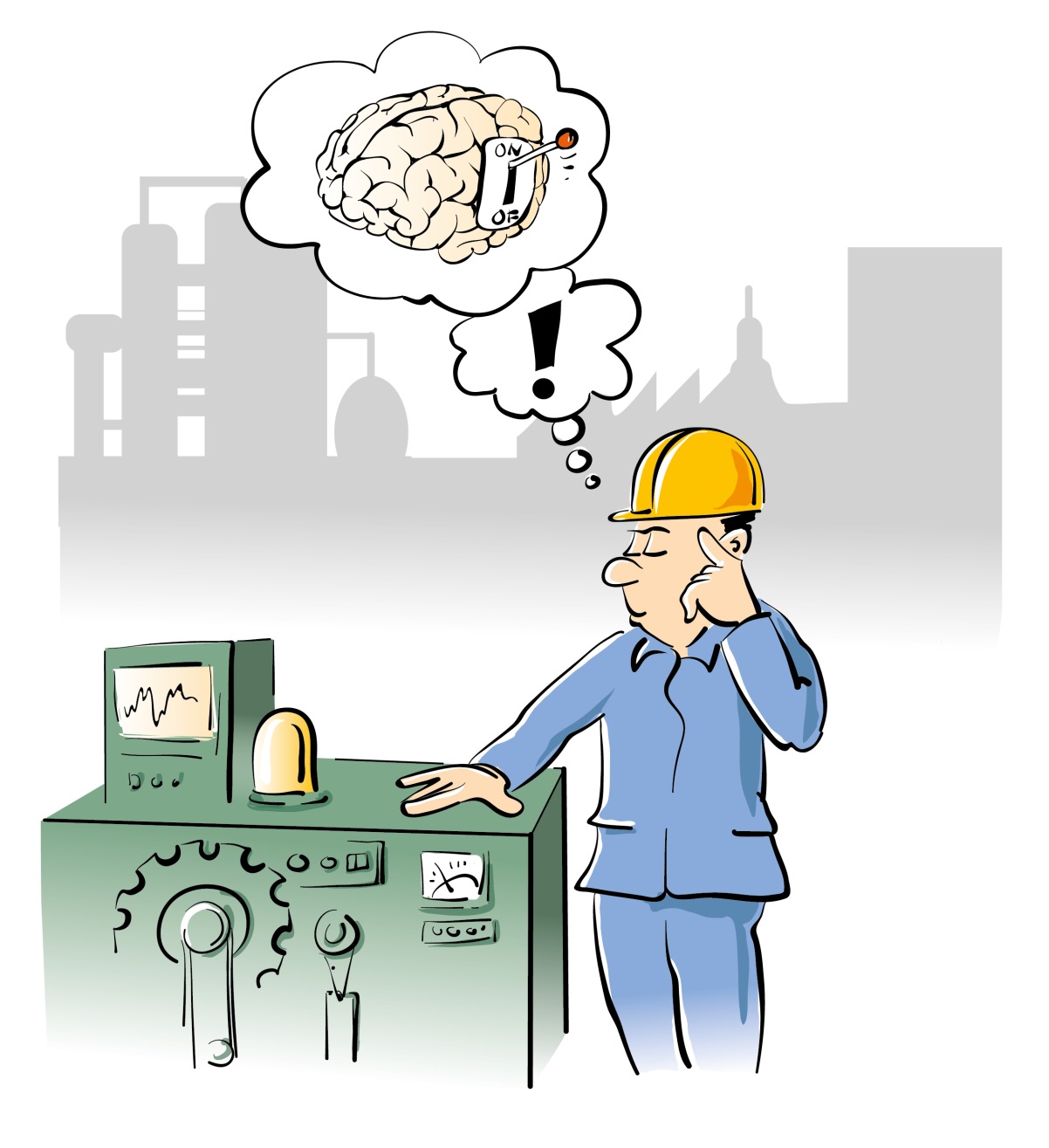 Оцініть існуючі типи небезпеки
Включіть голову; якщо є сумніви, краще перепитайте
Працюйте свідомо та зосереджено
Дотримуйтесь правил та посадових інструкцій
Сторінка 2
Урок 2
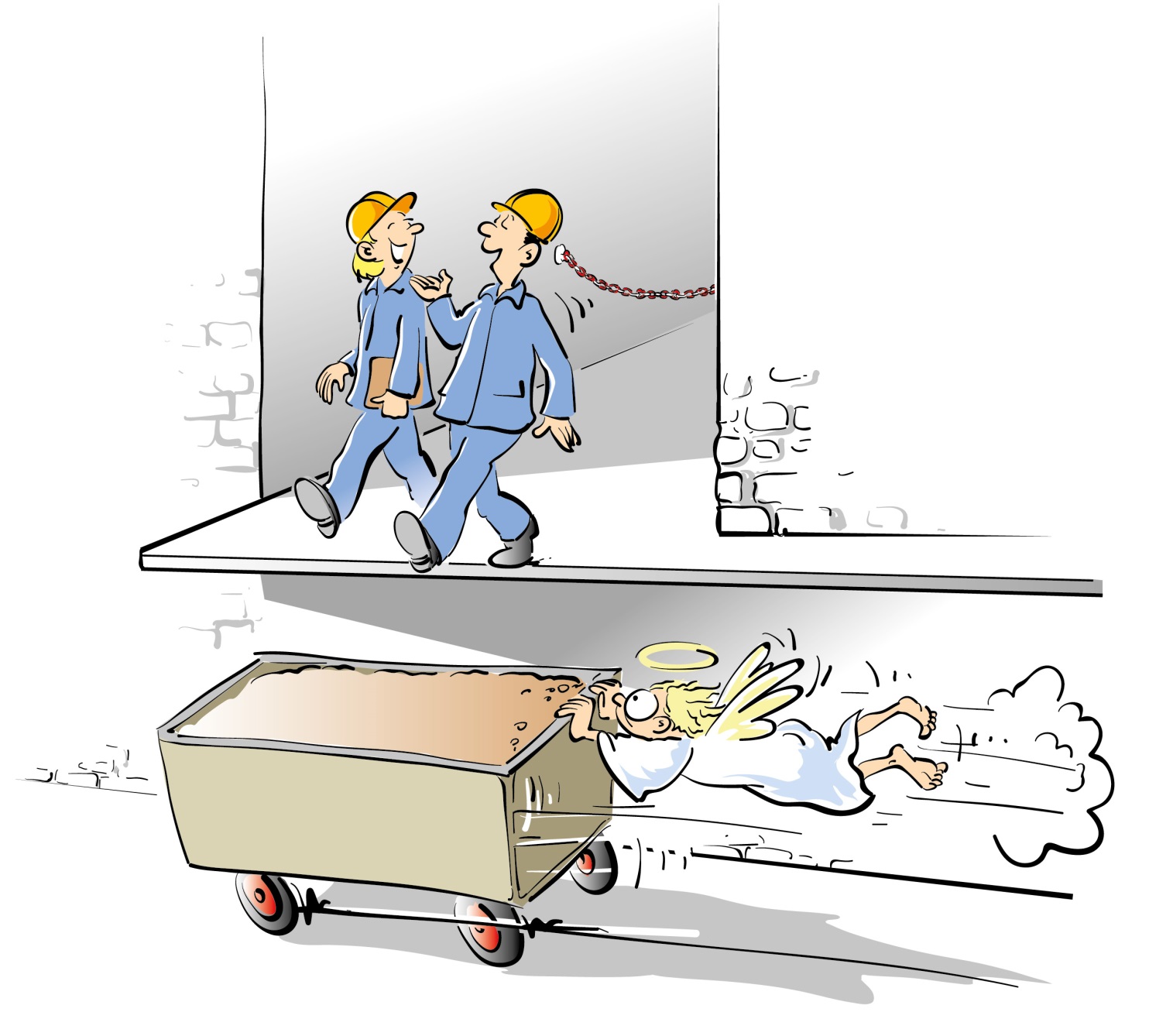 Легковажність може коштувати життя!
Пам’ятайте про всі небезпеки та ставтеся до них максимально серйозно
Аналізуйте свої дії
Не чиніть легковажно, дійте свідомо
Піклуйтеся про себе та оточуючих
Сторінка 3
Урок 3
Рутина може бути смертельною!
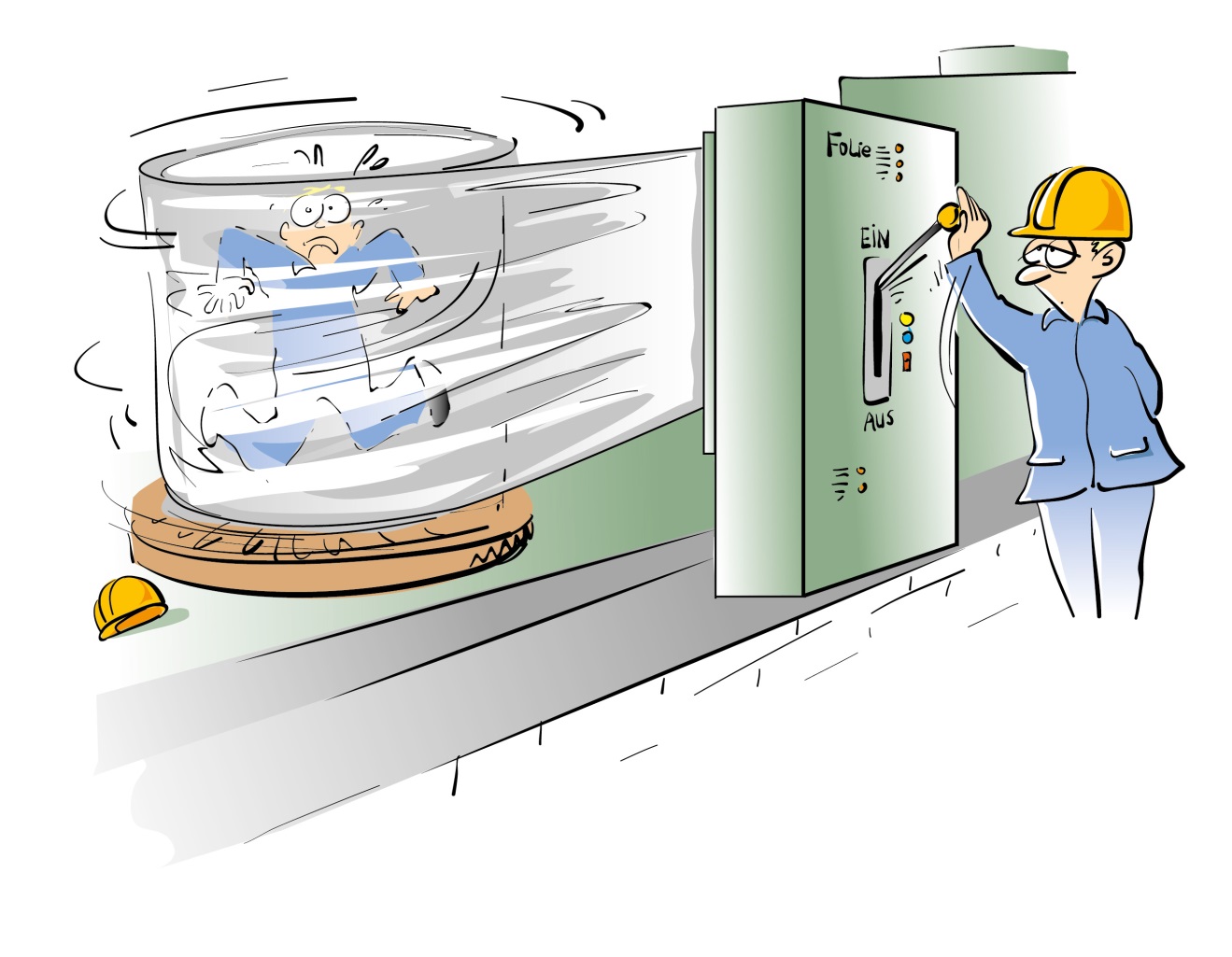 Незважаючи на досвід, наново оцінюйте ризики в кожній ситуації
Не наражайте себе на зайву небезпеку
Будьте критичні до всіх рутинних та механізованих процесів
Сторінка 4
Урок 4
Дотримуйтеся правил безпеки —це збереже життя
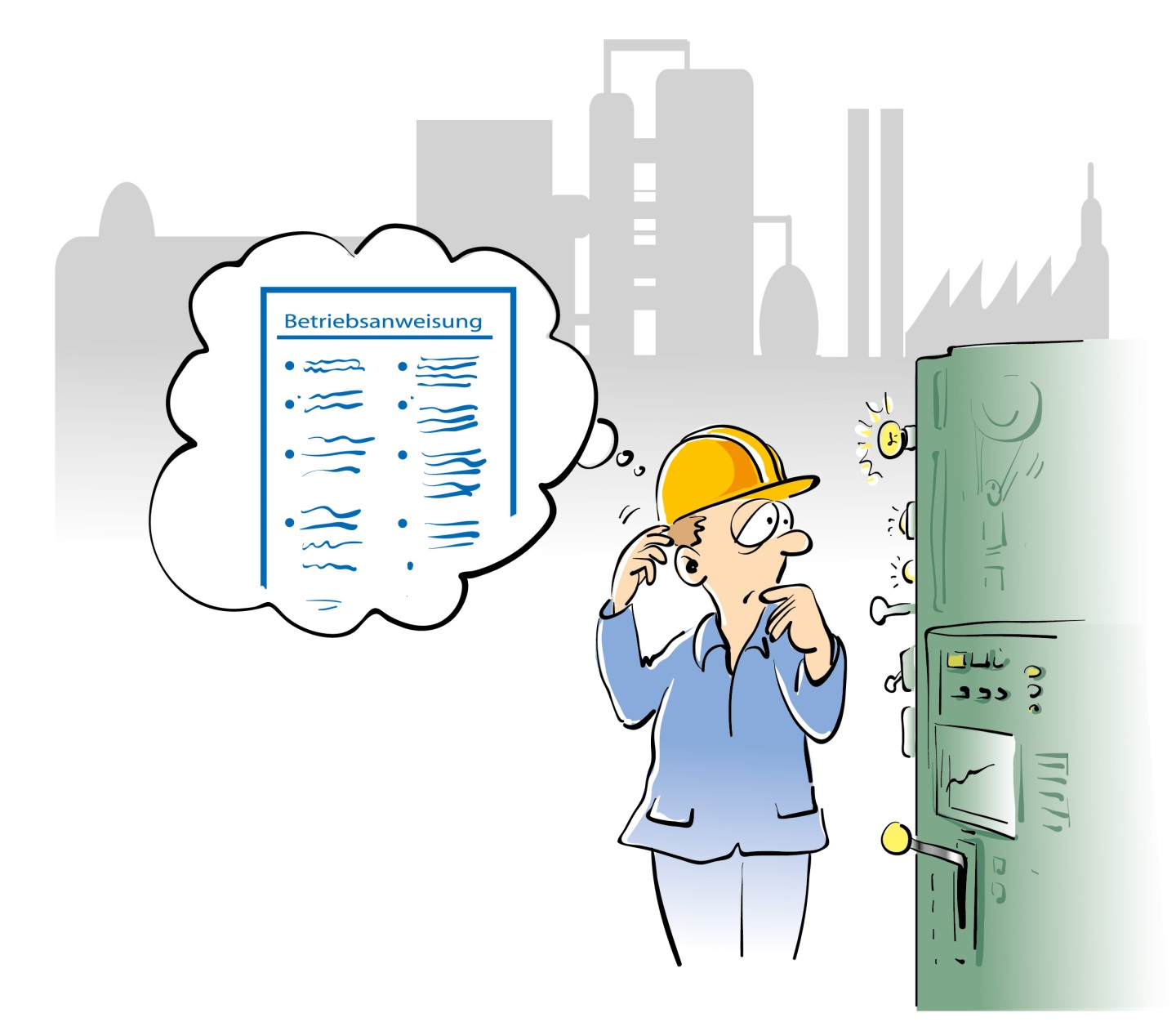 Вивчіть та дотримуйтеся правил безпеки
Слідуйте вимогам експлуатації та безпеки
Якщо є сумніви, краще перепитайте
Будьте прикладом для наслідування
Сторінка 5
Урок 5
Засоби безпеки. ЗІЗ.Вони врятують тобі життя!
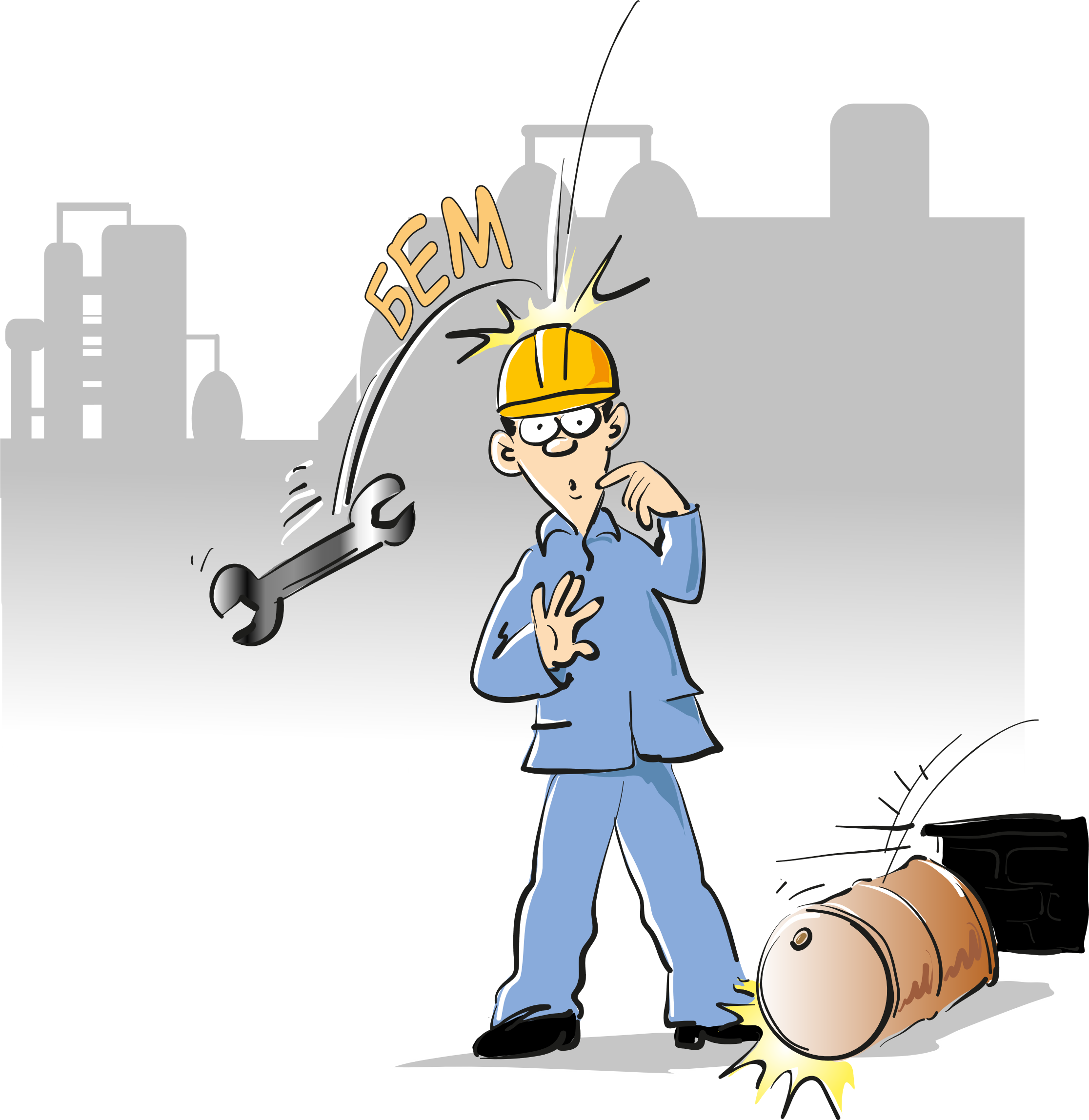 Перевіряйте наявність і функціональну придатність обов’язкових пристроїв безпеки
Усуньте можливі дефекти чи повідомте про них
Завжди користуйтеся обов’язковими засобами індивідуального захисту (ЗІЗ)
Сторінка 6
Урок 6
Ненадійні захисні пристрої можуть коштувати життя!
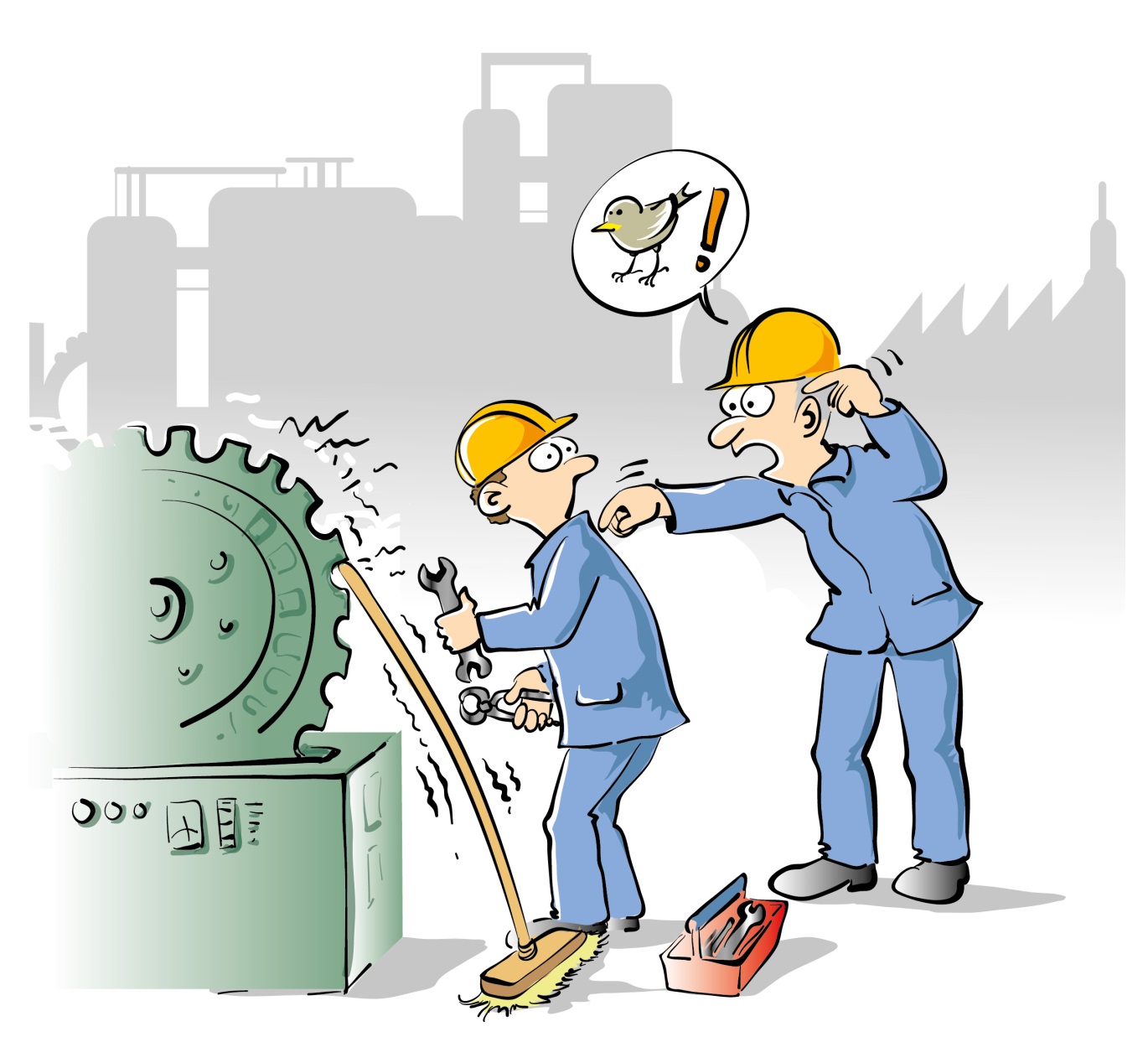 Не демонтуйте захисні пристрої та не нехтуйте ними
Перевіряйте захисні пристрої на дефекти шляхом огляду та перевірки функціональності
Негайно повідомляйте про виявлені дефекти
Сторінка 7
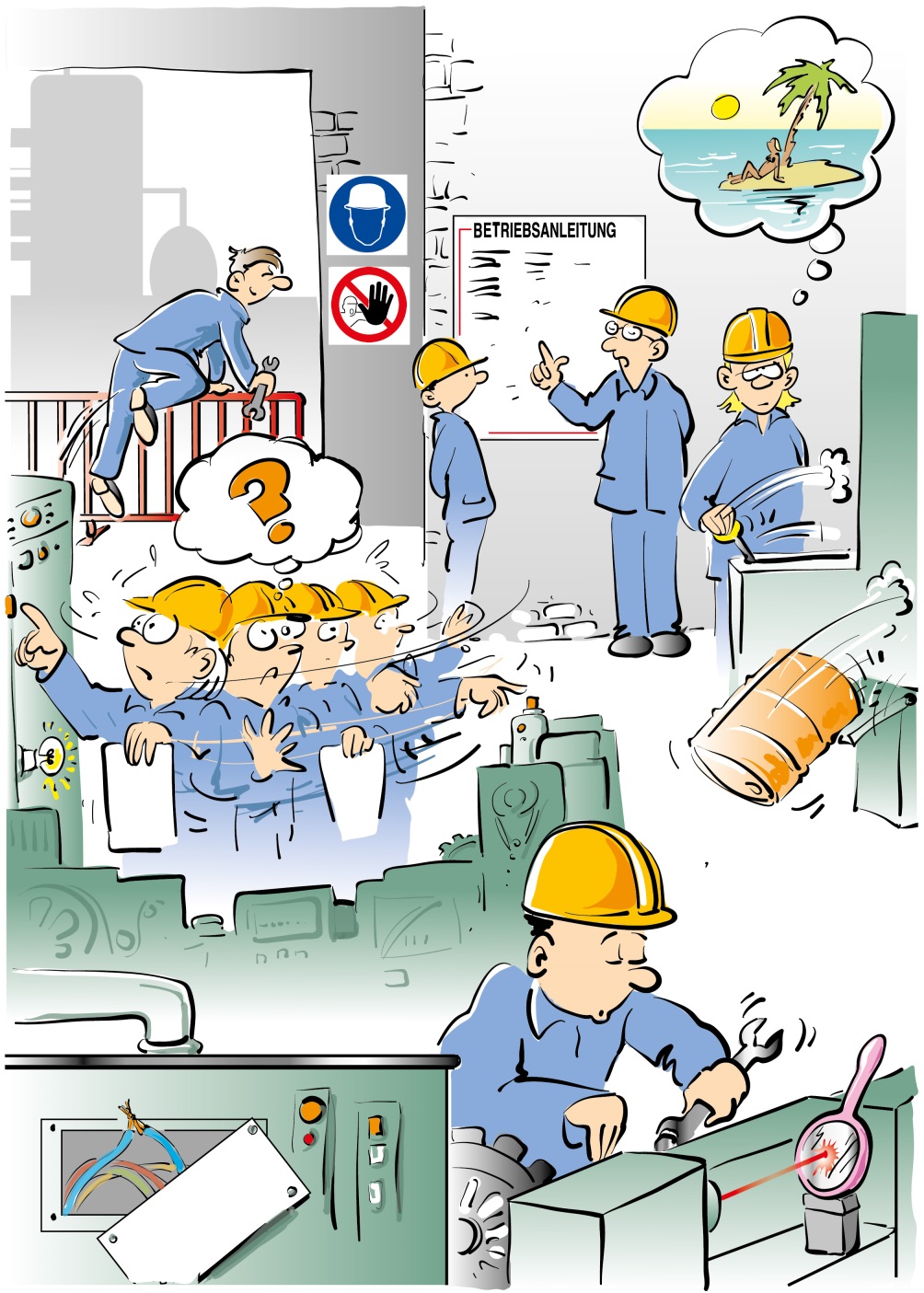 Знайдіть сім помилок
Сторінка 8
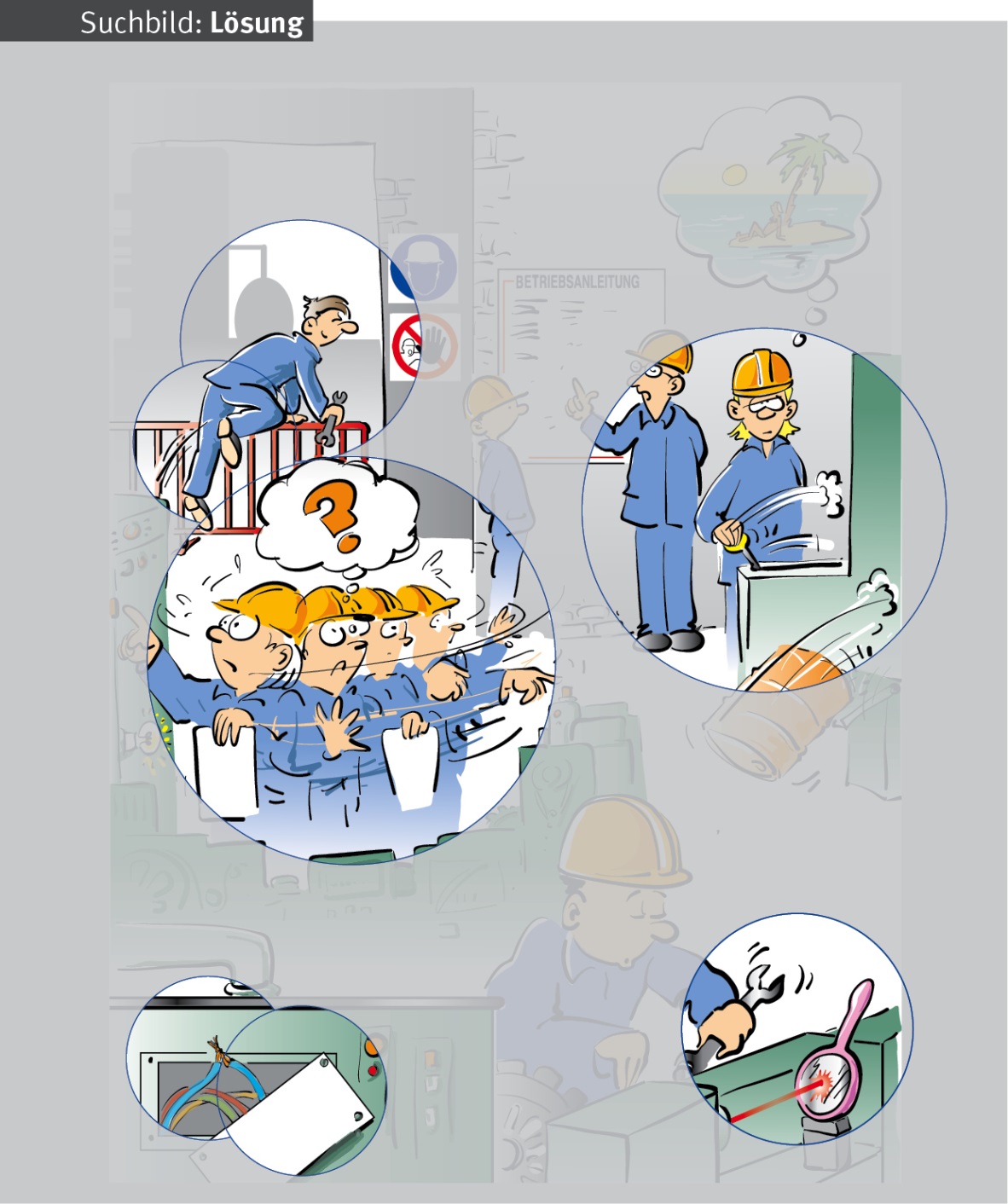 Розв’язання
Робота над помилками
Сторінка 9
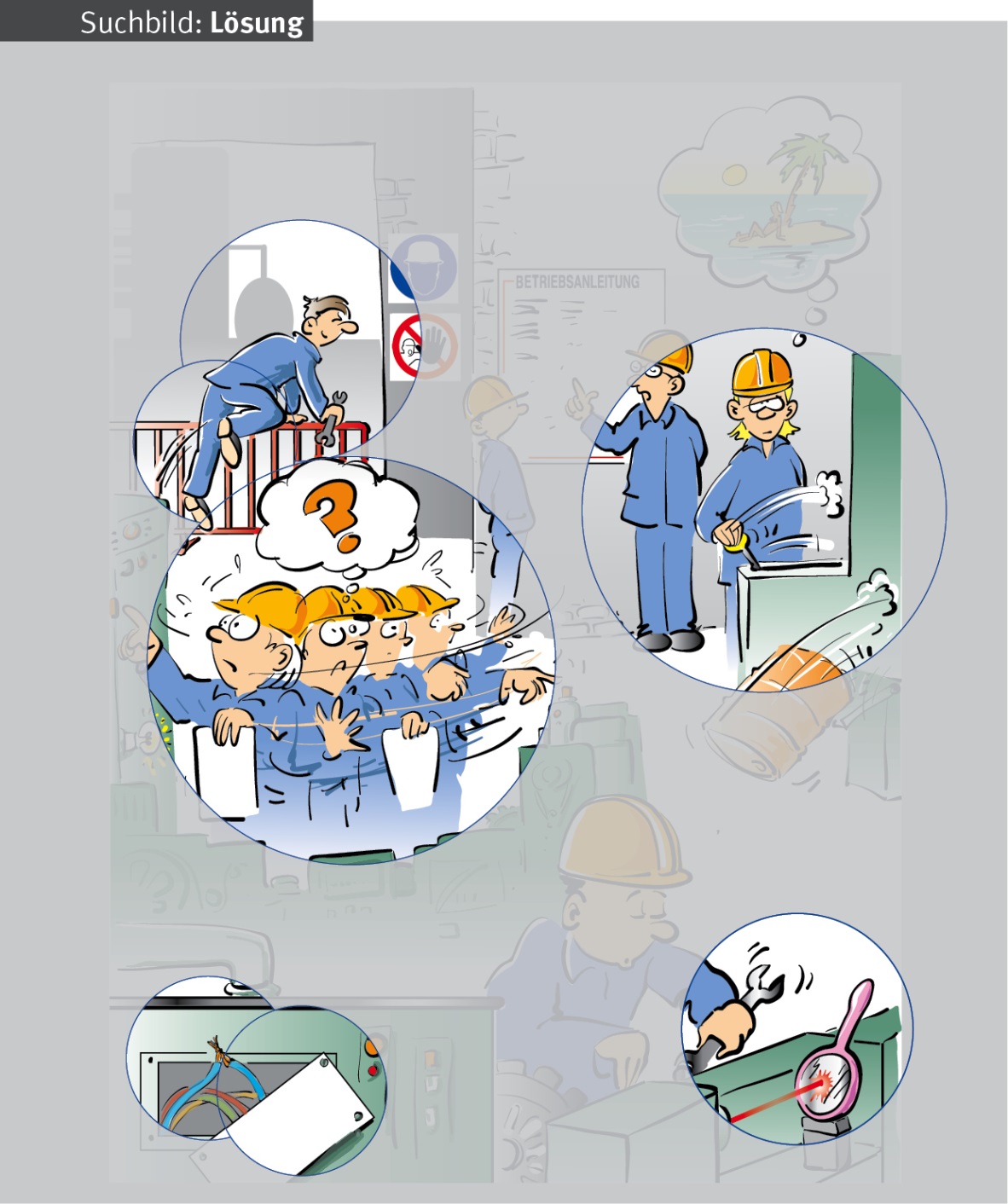 Розв’язання
Помилка 1
Дотримуйтесь рекомендацій із безпеки на маркуванні (що необхідно робити і що заборонено)
Сторінка 10
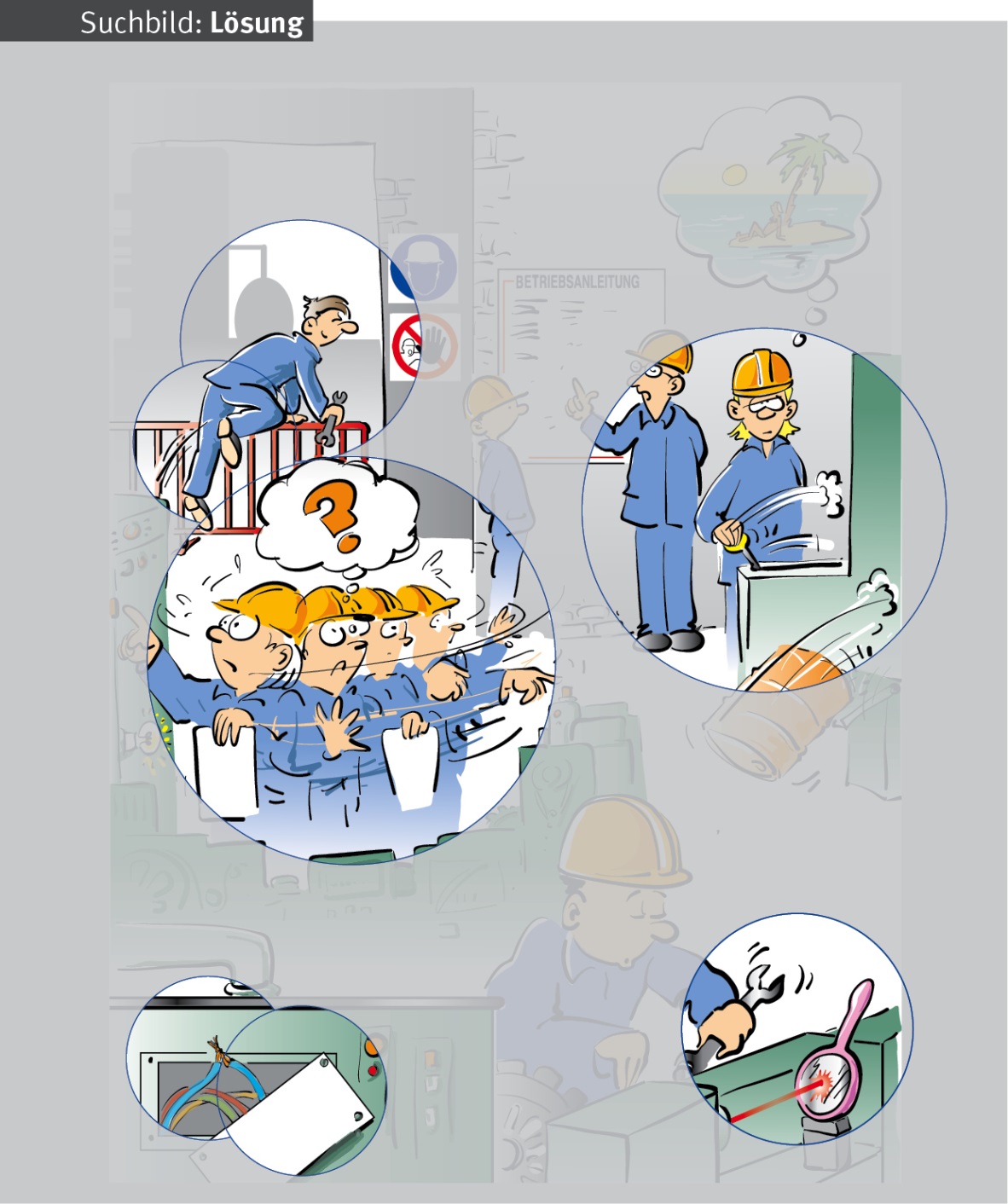 Розв’язання
Помилка 2
Легковажна поведінка неприпустима, враховуйте можливі ризики і ставтеся до них серйозно
Сторінка 11
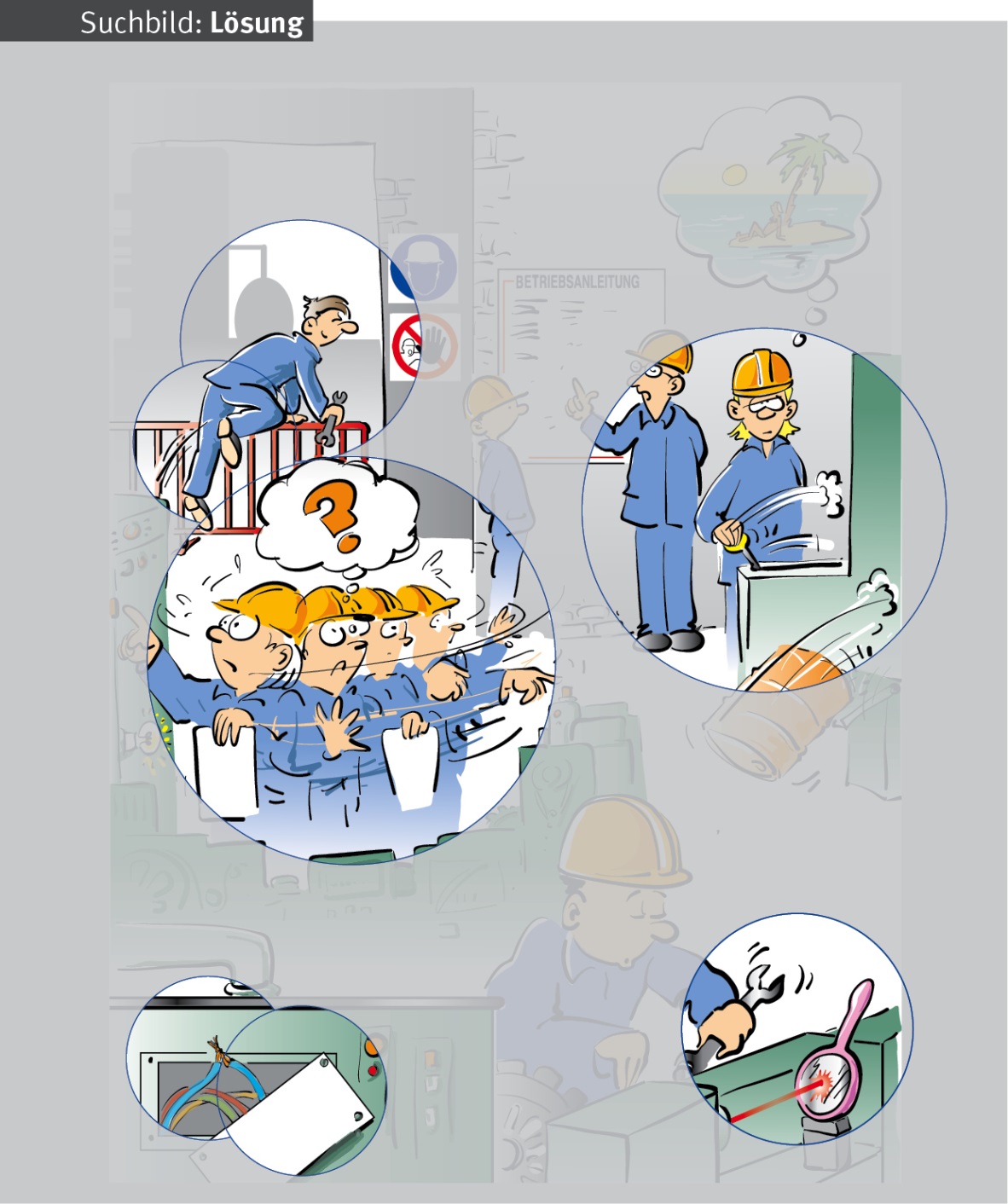 Розв’язання
Помилка 3
Уникайте рутинних процесів, де є ризик, і працюйте з максимальною концентрацією
Сторінка 12
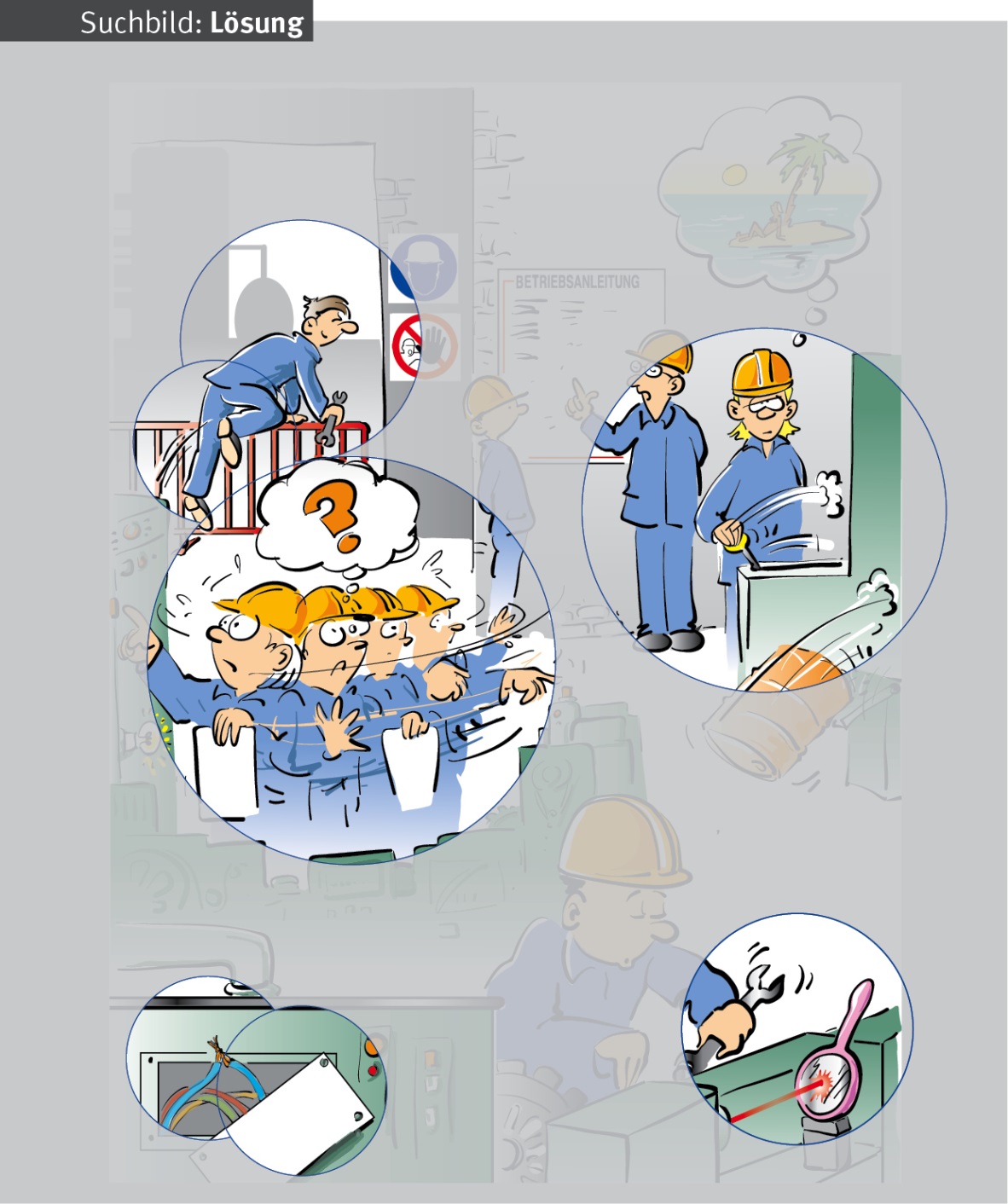 Розв’язання
Помилка 4
Спочатку думай, потім дій
Сторінка 13
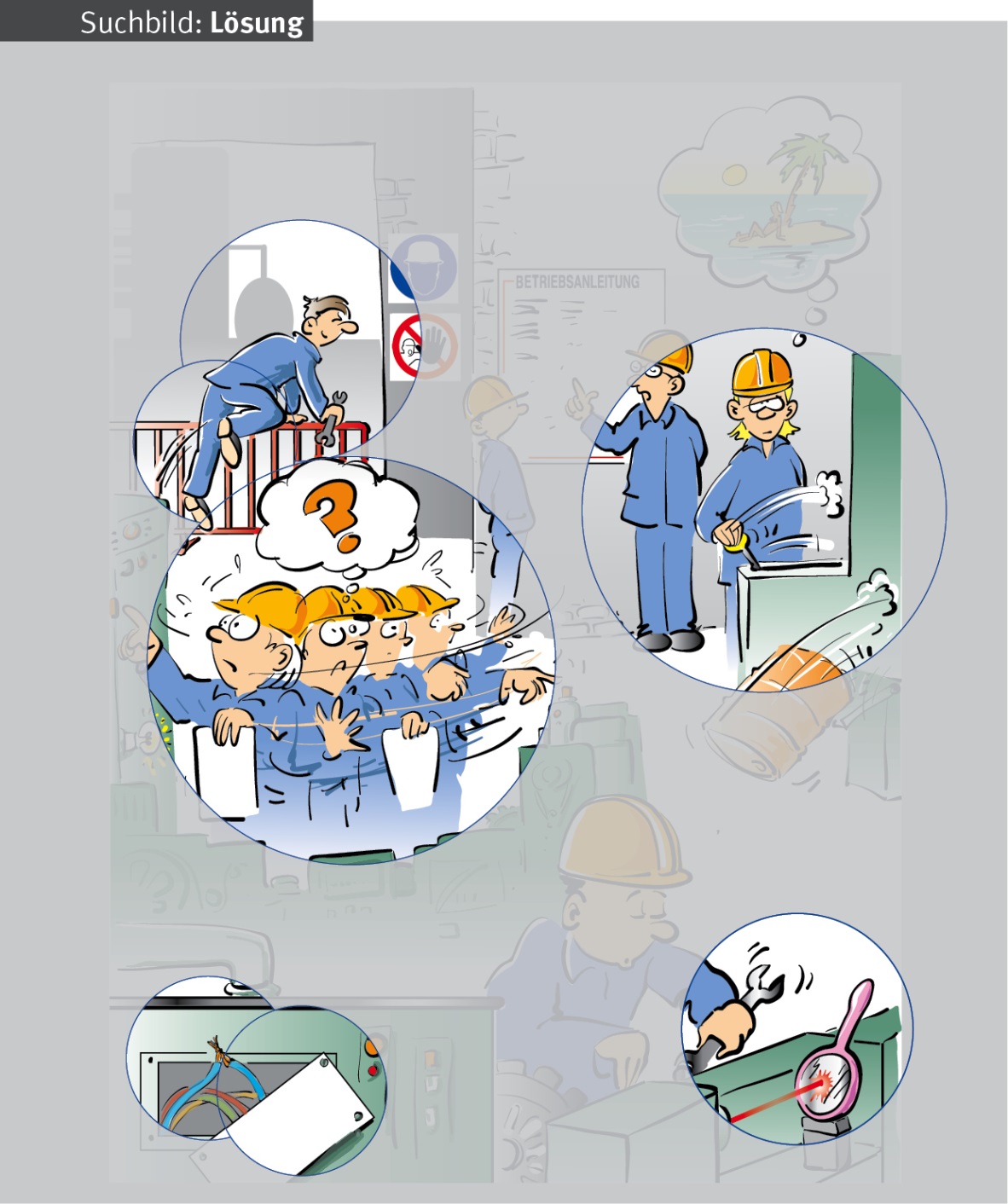 Розв’язання
Помилка 5
Не нехтуйте захисними пристроями
Сторінка 14
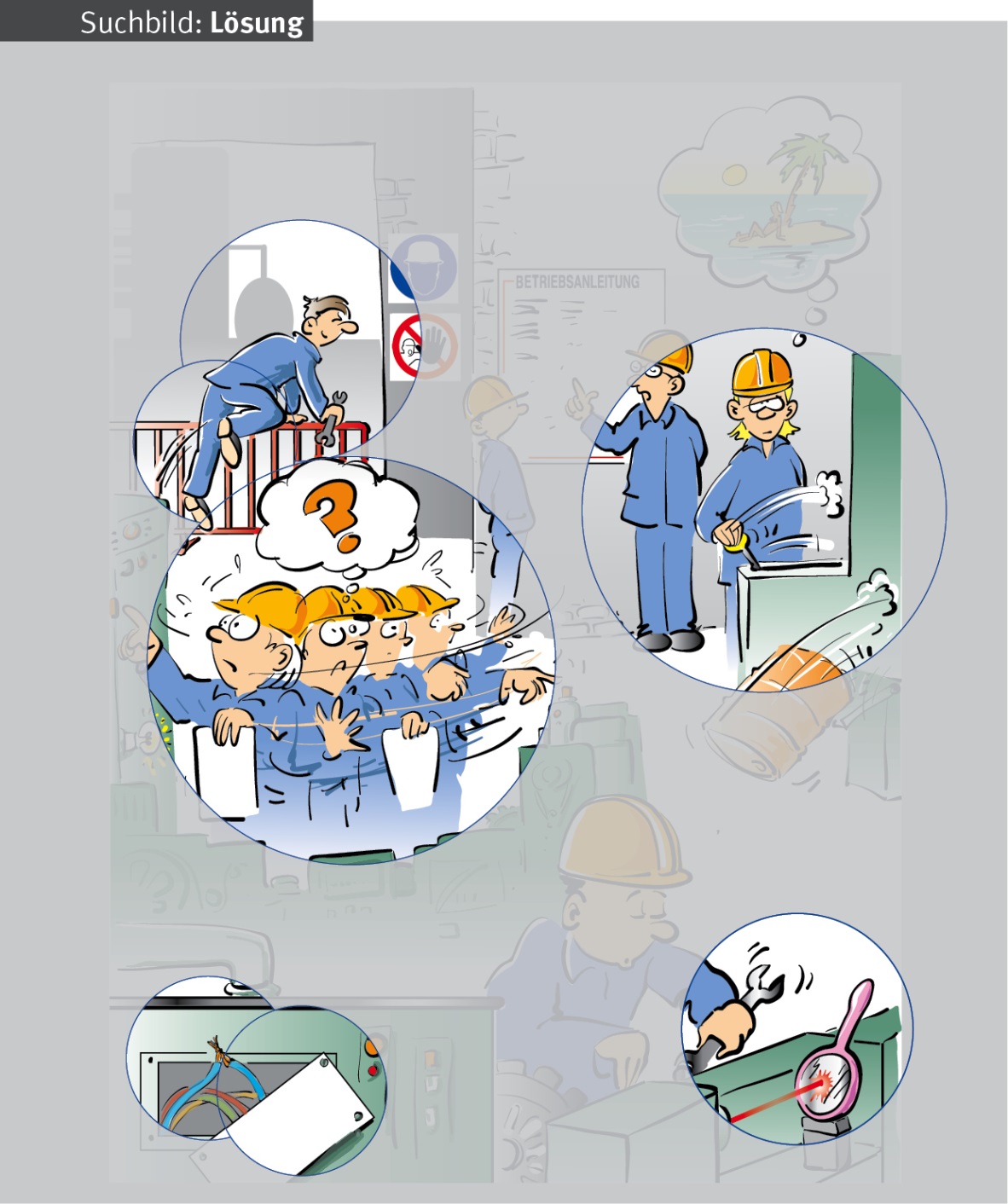 Розв’язання
Помилка 6
Не змінюйте керування виробничим обладнанням самостійно
Сторінка 15
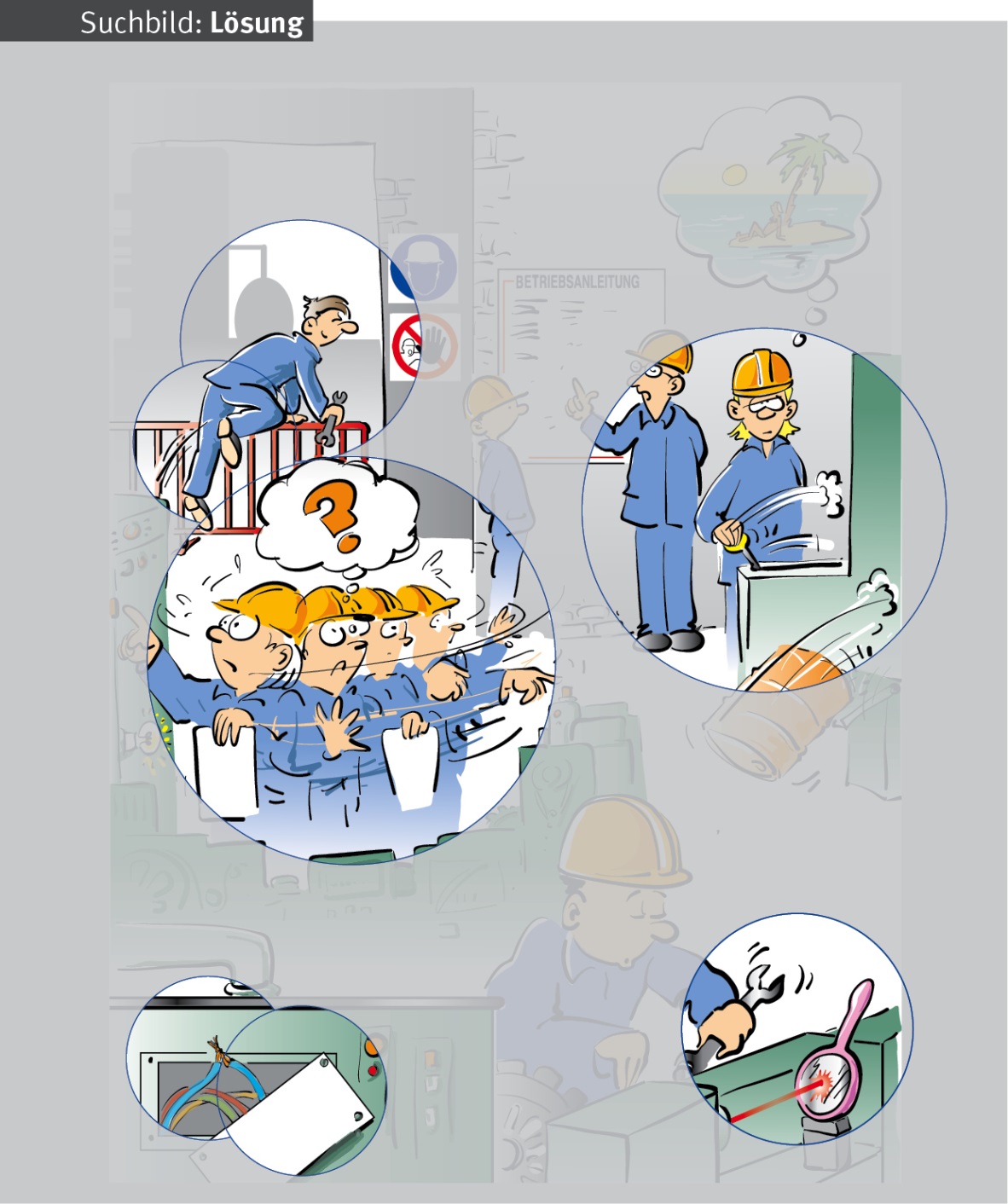 Розв’язання
Помилка 7
Не потрібно деактивувати захисні пристрої, після ремонту потрібно встановити їх відповідно до вимог
Сторінка 16